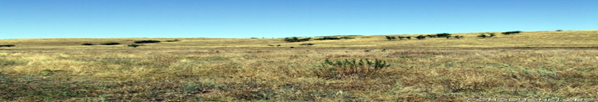 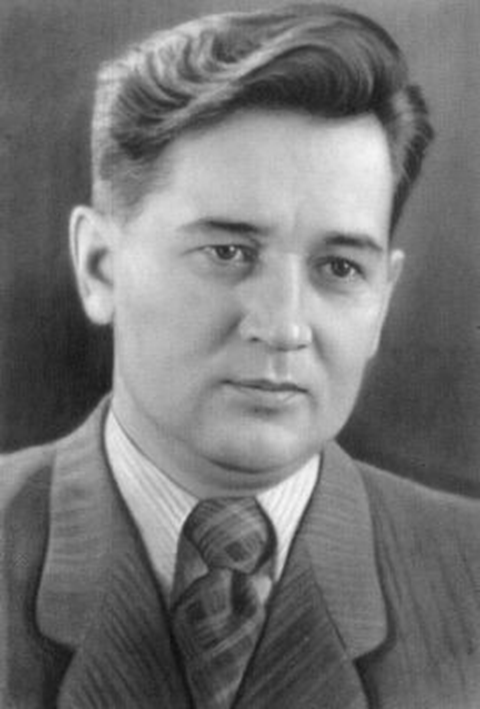 Олесь Гончар
Новела
«Залізний острів»
Портфоліо письменника
При народженні:	Біличенко Олександр Терентійович
Дата народження:	3 квітня 1918
Місце народження:	Ломівка,  УНР
Дата смерті:	14 липня 1995 (77 років)
Місце смерті:	Київ,  Україна
Національність:	українець
Мова творів:	українська
Рід діяльності:	Прозаїк
Напрямок:	соціалістичний реалізм
Жанр:	роман, повість
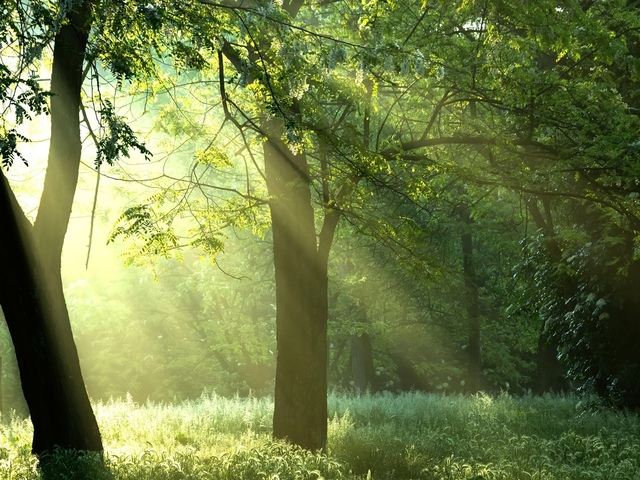 Кожен художній текст О.Гончара  нагадує мені прозору стіну щоглистого лісу, крізь яку видно широченні простори, залиті полуденним сонцем, вродливих людей, наповнених  світлом благородства. До тих людей хочеться прийти, хочеться ввійти в диво їхнього життя,вчитися в них і любити їх.
                                   Д.Павличко
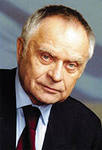 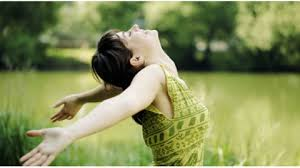 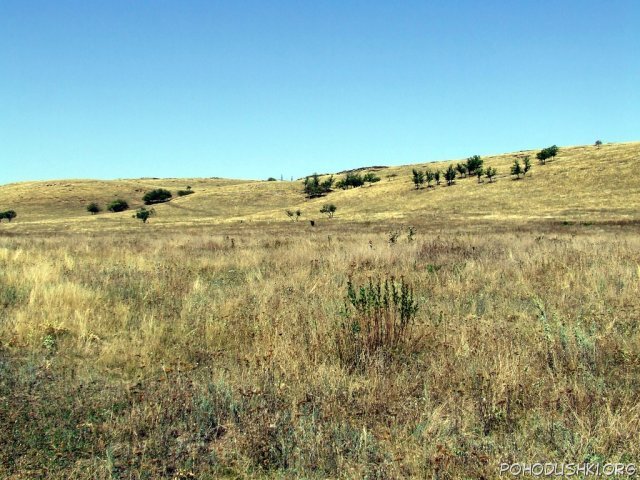 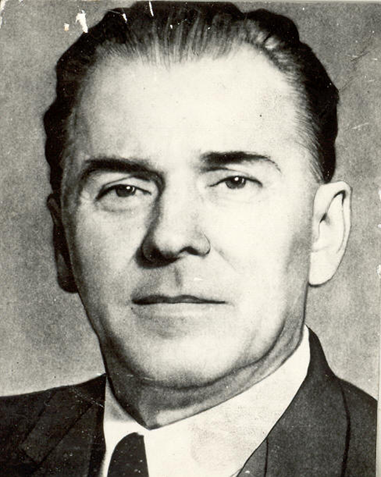 Яким світлим, яким багатонадійним і радісним почуттям душа моя бриніла, коли я «Тронку» перечитував.
                      П.Тичина
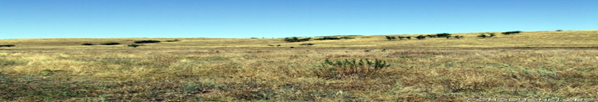 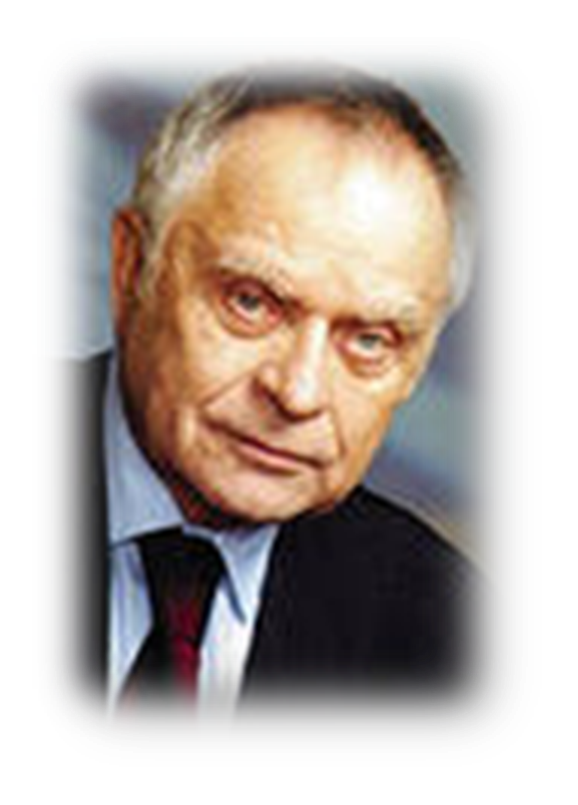 Так широко, правдиво і поетично, як Олесь Гончар, у нас ще мало хто наважувався осмислити другу половину двадцятого століття.
           Д. Павличко
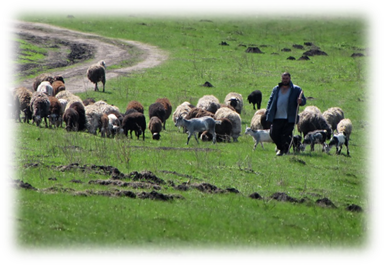 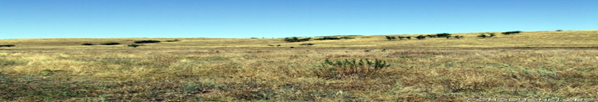 «Тронка» (1963)(первісна назва «Полігон»)
Тема:
змалювання чабанського краю, України на тлі світових катаклізмів; показ життя конкретної людини в тісних зв’язках з буттям планети.
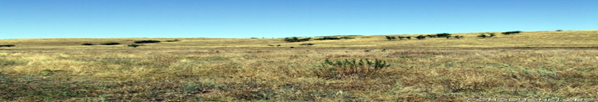 Ідея:
уславлення людей, які здатні взяти на себе відповідальність за долю планети, які високодуховні, кмітливі, є носіями народної мудрості і снаги, які розуміють призначення людини на землі; заклик до збереження й захисту людського єства перед загрозою цивілізаційних процесів.
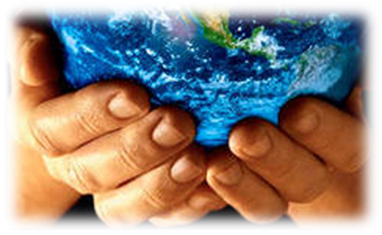 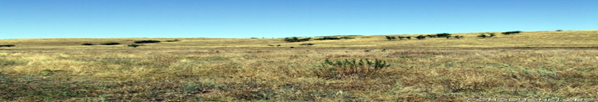 Жанр:
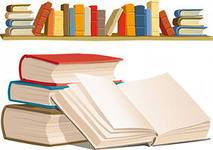 роман в новелах
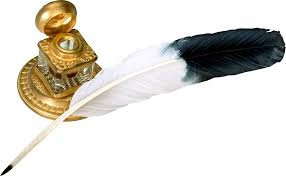 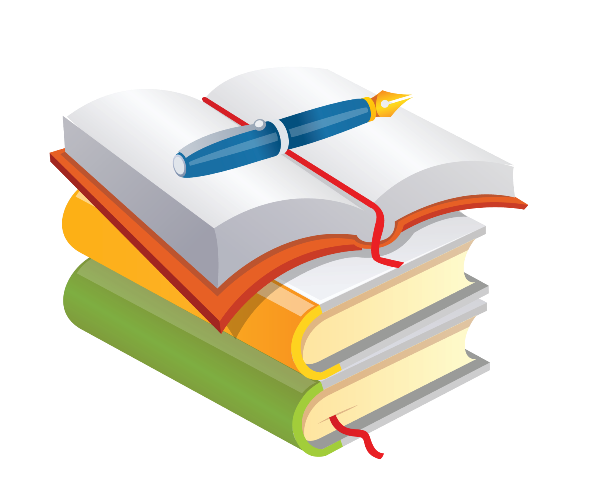 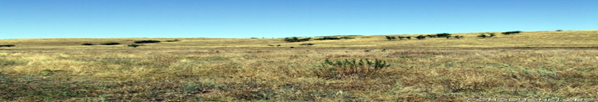 Роман — великий за обсягом і складний за будовою епічний твір, у якому широко охоплені важливі й складні суспільні процеси, всебічно і в розвитку показані численні персонажі. У романі розвивається кілька сюжетних ліній, пов’язаних з долею головних героїв.
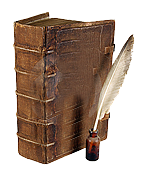 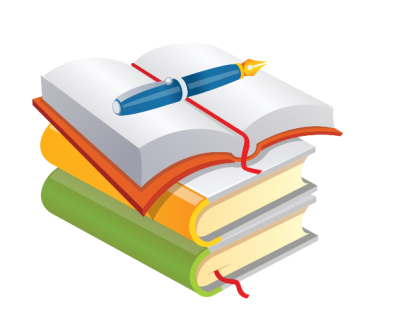 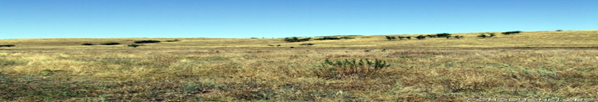 Види роману:
За змістом:
•	роман автобіографічний;
•	роман біографічний;
•	роман історичний;
•	роман пригодницький;
•	роман соціально-побутовий;
•	соціально-психологічний роман;
•	роман фантастичний;
•	роман філософський;
•	роман детективний.
За будовою:
•         роман у віршах;
•         роман у новелах.
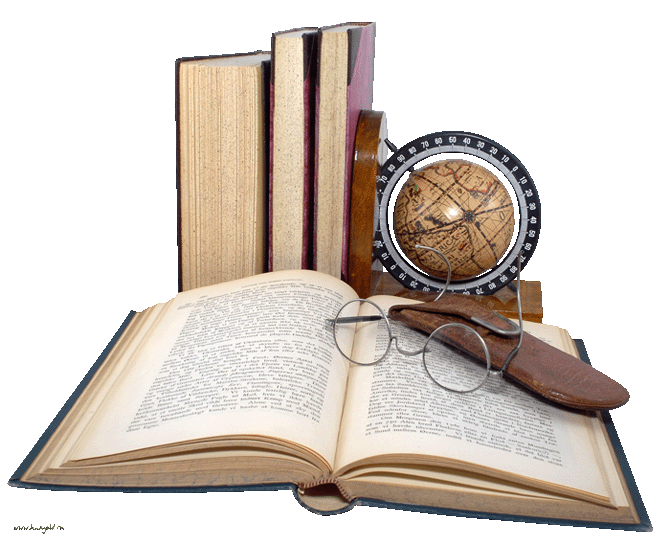 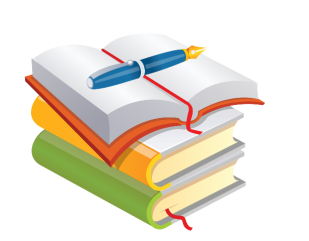 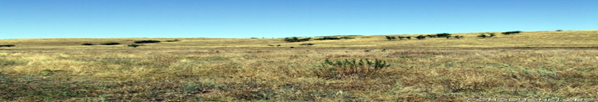 Рома́н у нове́лах — один із різновидів роману, який використовує новелу як основну композиційну одиницю. Ця форма зародилася в європейській літературі («крутійській» роман). Вирізняються кілька способів побудови роману в новелах — ланцюговий, паралельний та інші. 
        В  українській   літературі   цей   жанр започаткував  Юрій  Яновський  романом «Вершники».
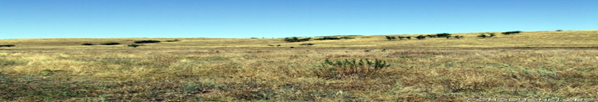 Типи роману у новелах за будовою:
Східчастий
Кільцевий
Рівнобіжний
З метою спостереження поступального руху у романі кожен новий епізод розширює тематичний матеріал, кожна нова пригода складніша попередньої; відкриваються нові сторони внутрішнього світу героя
Новела, яка обрамляє роман, розсовується. Виклад її розтягується на весь роман, в неї впроваджуються, як перебуваючі епізоди, всі інші новели.
Персонажі поділяються на кілька самостійних груп. Історія кожної групи, їхньої дії складають особливий «план». Герої одного плану переходять у рівнобіжний потік – у інший план, відбувається обмін персонажами й мотивами між оповідальними планами.
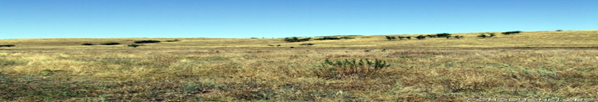 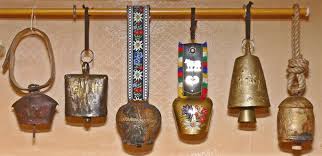 Словник:
Тронка – невеличкий дзвоник на шиї у вівці, щоб та не заблукала.

Символічна назва роману:
Тронка – це голос українського степу, голос життя поетичного образу України.
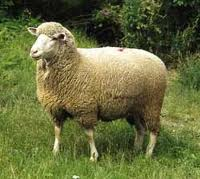 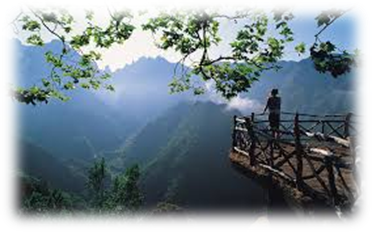 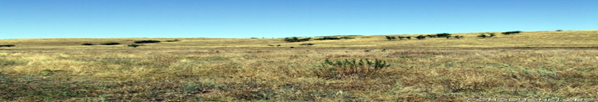 Композиція:
12 новел «Тронки» – це дванадцять завершених історій,об’єднаних авторським задумом,а також спільними героями чи проблемою або темою.
Проблематика:
*екологія; 
*гармонія природи і людини; 
*ставлення людини до праці як мірило духовності;
* взаємини батьків і дітей;
*війна і мир.
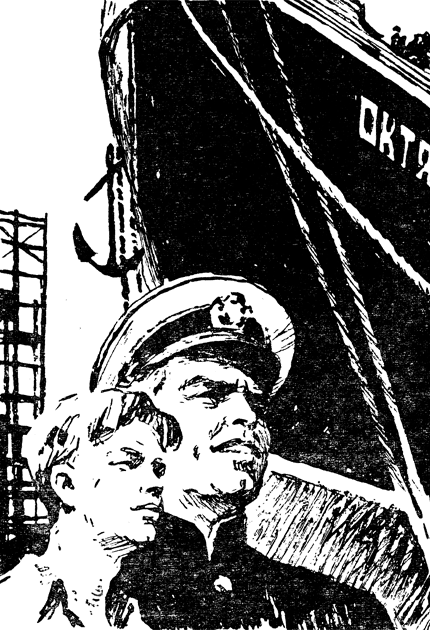 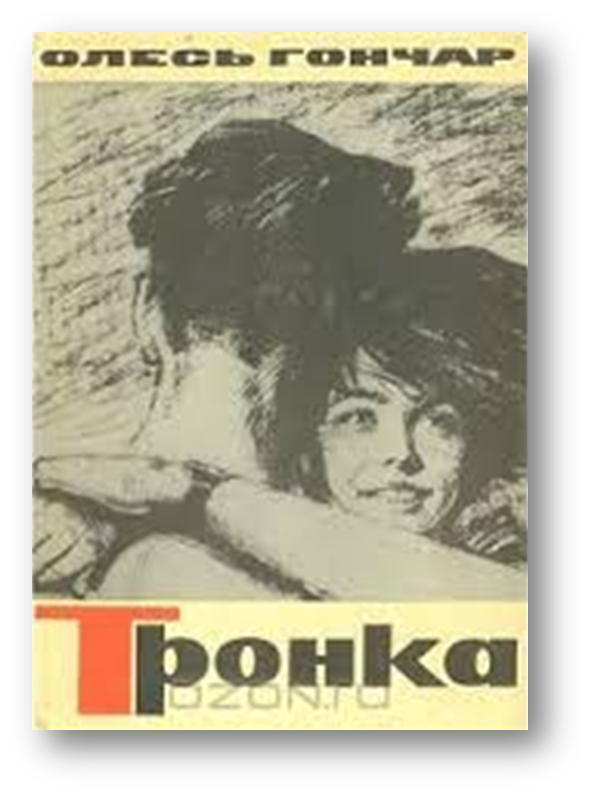 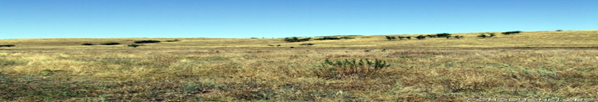 Герої роману:
*Старий Горпищенко,      *Дорошенко,
*Лукія Рясна,
 *Тоня, 
*Віталик, 
*Уралов, 
*Гринь Мамайчук, 
*Яцуба та ін.
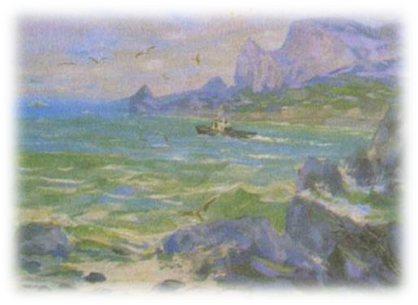 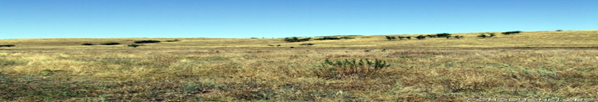 Новела «Залізний острівФабула:
Віталик і Тоня кохають одне одного. Через свою легковажність опиняються на військовому кораблі, який служить полігоном для нічних бомбардувань. Їхній човен відв’язався, і вони не можуть повернутися на берег. Однак дівчина і юнак не впадають у відчай, прагнуть знайти порятунок, не втрачають гідність.
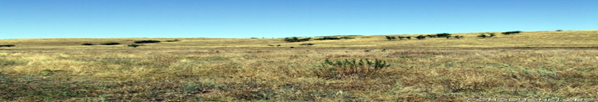 Тема новели:
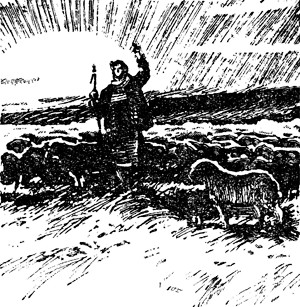 розповідь про романтичну подорож  закоханих Тоні і Віталика на старий залізний крейсер, яка мало не закінчилася трагедією; показ уміння молодих людей знаходити вихід із будь-якої ситуації.
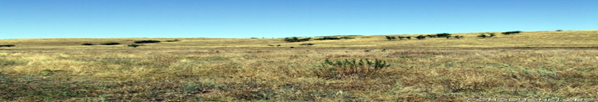 Ідея  новели:
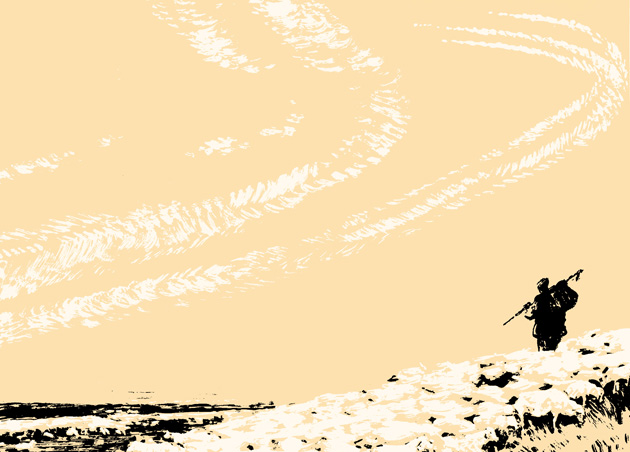 уславлення кохання,яке робить людину сильною,відповідальною за долю іншої; засторога рятувати гуманістичні цінності і саме життя перед загрозою цивілізаційних процесів.
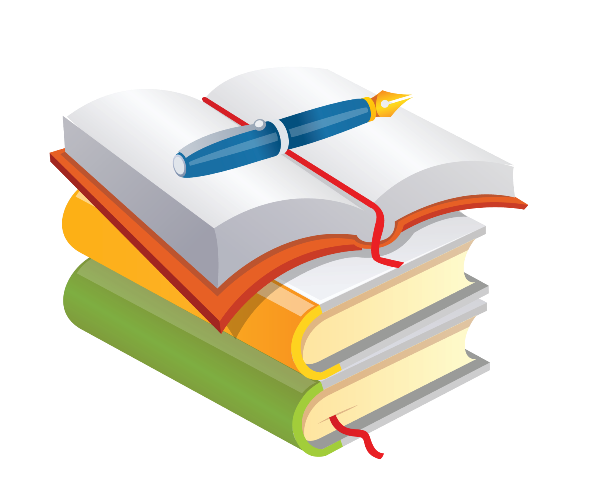 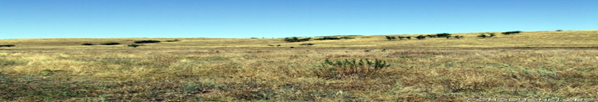 Жанр твору:
Нове́ла (італ. novella, від лат. novellus — новітній) — невеликий за обсягом прозовий епічний твір про незвичайну життєву подію з несподіваним фіналом, сконденсованою та яскраво вимальованою дією.
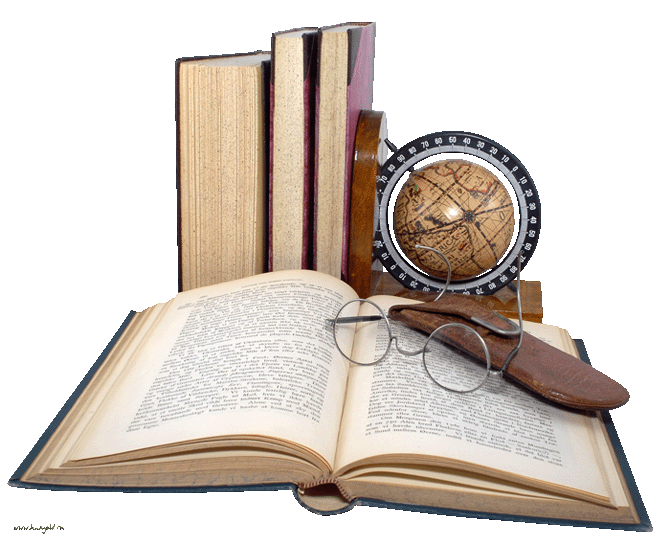 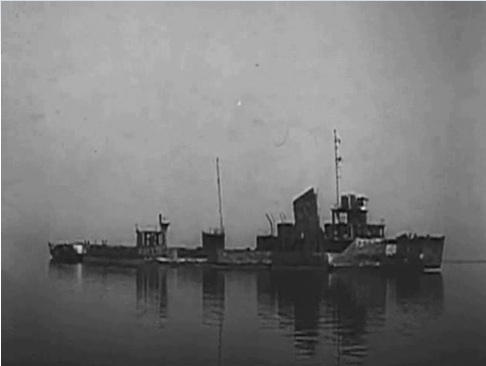 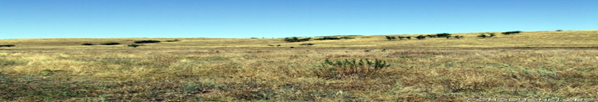 Образи-символи в новелі:
«Залізний острів» – зловісне унаочнення найжахливішого «варіанту», перед яким може опинитися цивілізація(під удар поставлена вся планета).
Крейсер – привид трагічного минулого.
Степ – велич нашої планети, щедро наділеної Богом лісами,степами...
Море – символ плинності життя, якому немає ні початку, ні кінця.
Птах – символ спокою.
Танок Тоні на «рудо-іржавому вогні розпеченої палуби» – прочитується як танок безтурботного людства на вістрі дедалі загострюванішої небезпеки.
Словник:
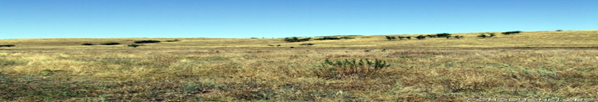 Дредноут — великий військовий корабель-панцерник, озброєний великокаліберною артилерією.
 Миля — міра відстані. Є морська миля — 1,652 км і сухопутна — від 0,52 до 11,2 км в різних країнах.
Вузол — міра швидкості руху судна — 1 миля за 1 годину.
Камбуз — кухня на кораблі.
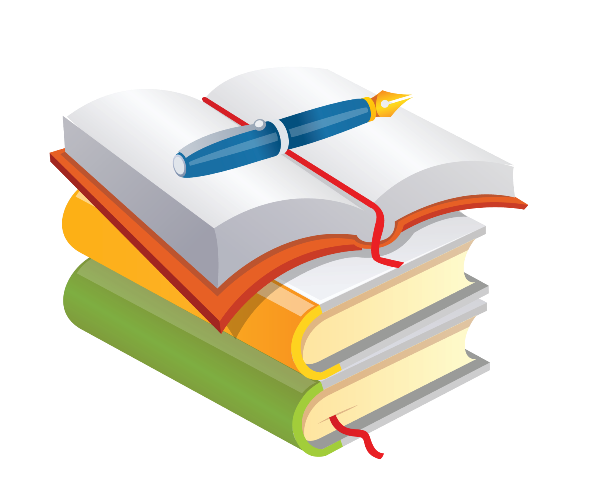 Образ  Тоні:
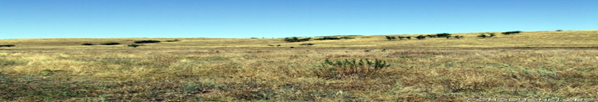 Дочка Горпищенка(чабана); 
життєрадісна; 
комунікабельна; 
ніжна; 
щира;
 любить пригоди; 
зачарована красою природи;
 виважена у своїх діях; 
схильна до фантазування.
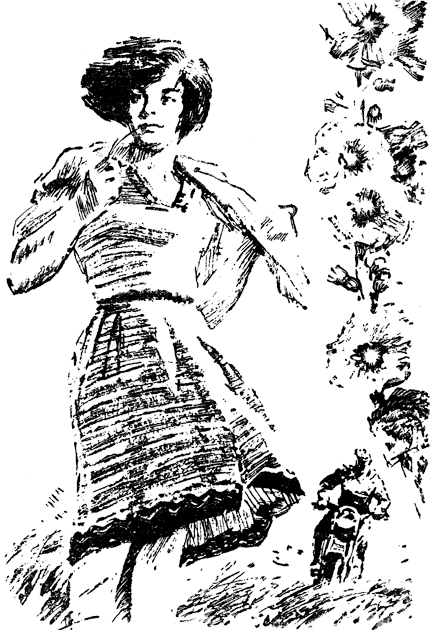 Образ Віталика:
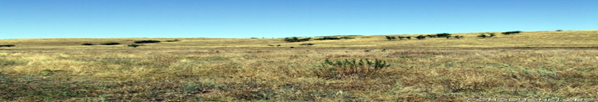 Занурюється у зміст життя, у його наповнюваність;
Шукає відповіді на питання:
  - невже всьому кінець;
  - боротися, але як;
  - що буде далі з нашою планетою.
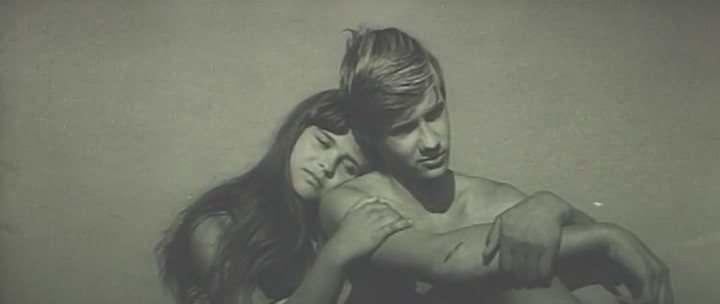 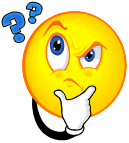 Новела «Залізний острів» побудована на контрасті. Протиставлення невмирущої краси природи й неприрод­ності «залізного острова» — старого проіржавілого корабля, який служить мішенню для літаків, протиставлення миру й праці — воєнній загрозі, світлої радості життя — безглуздій смерті.
У новелі розкривається одвічна, як і людство,— тема першого юнацького кохання. Вона теж сприймається чита­чами по-різному — залежно від віку, життєвого досвіду, харак­теру, естетичних смаків, загального розвитку кожного з них.
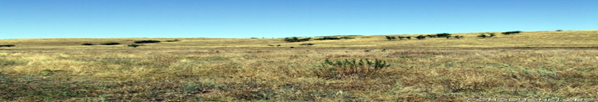 Спільне й відмінне в романах
«Вершники» Ю. Яновського та «Тронка» О. Гончара
«Вершники» Ю. Яновського
«Тронка» О. Гончара
Відмінне
Усі новели об’єднані між собою ідейним задумом, спільною темою, часом і місцем дії, головними персонажами, мовностилістичними особливостями. Яновський не дотримується хронологічного принципу в показі подій
Кожна новела має своїх героїв, однак локальна закінченість розвитку характерів не відділяє якоюсь прірвою розділ від розділу. Кожна з новел не тільки досліджує  характери (Горпищенка, Лукії, Дорошенка, Віталика, Ліни, Уралова та інших), не тільки показує його формування, а й ставить героїв у такі умови, у яких повинне виявитися їхнє ставлення до проблем.
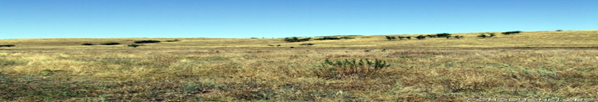 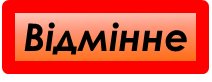 Ю. Яновський прагнув створити узагальнений образ народу, якого поса-дила на коня революція, романтична подача матеріалу.
Перед нами прозовий, спокійний, часом досить тонкий малюнок, поданий реалістично.
Спільне
Порушення важливих суспільно-політичних і морально- етичних проблем. Через обидва романи проходить уславлення творчої праці людини, несумісність творення й руйнування.
В обох творах — гуманістичне розв’язання проблеми війни й миру. І хоч у романі Яновського — класова боротьба, а в «Тронці» — мирне будівництво, твори обох письменників наснажені спільною думкою: люди повинні будувати, а не руйнувати.
Спільне
Обидва письменники широко використовують зорові, слу­хові, психологічні подробиці, які надають творам емоцій­ного забарвлення.
Обидва письменники — майстри пейзажних картин. Пейзажі  Ю. Яновського вражають психологічною настроєністю, яскравою метафоричністю. 0. Гончар досить часто подає картини в динаміці й контрасті. Як правило, вони підпорядковані розкриттю душевних переживань героїв.
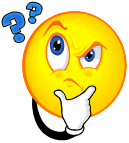 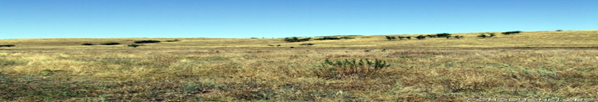 Новела «Залізний острів» - твір-засторога
Новелу названо твором-засторогою. Адже гуманістичні цінності, та й саме життя людини часто опиняється під загрозою цивілізаційних процесів. Зберегти здатність людини до захисту свого єства, своїх почуттів. Любов Тоні й Віталика витримала випробування на міцність: жодних сліз, жодних докорів! Лише прагнення знайти розумний вихід, не втрачаючи своєї людської гідності, своїх почуттів!
Та головне — вони залишилися гідними звання людини, не зрадили своєї любові.
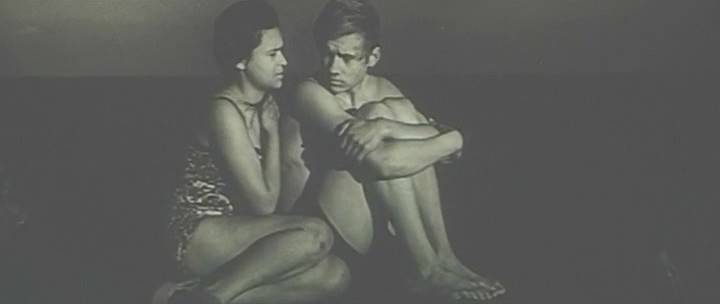 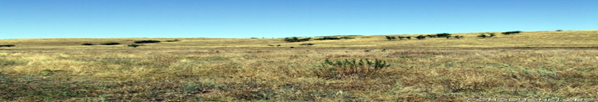 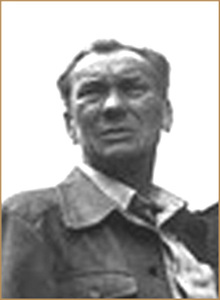 Фільм “Тронка” (1971).
За мотивами однойменного роману Олеся Гончара. У зйомках брали участь працівники радгоспу "Південний" Голопристанського району Херсонської області.
Режисер: Артур Войтецький
 Сценарій: Олесь Гончар, Артур Войтецький, Євген Хринюк 
Оператор: Валерій Башкатов 
Художник: Михайло Юферов 
Композитор: Олександр Білаш 
Вокал: Ніна Матвієнко, Валентина Ковальська, Марія Миколайчук (народні пісні)
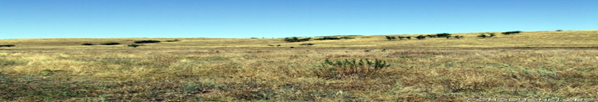 Сюжет фільму:
Тронка - це дзвіночок, зроблений із бойової гільзи, який вішають на шию вівцям, щоб вони не загубилися. В українському степу, де бродять під звуки тронок отари овець, розташований військовий полігон. Сім'ї чабанів давно подружилися з офіцерами, один з яких, майор Уралов, знаходить собі тут дружину. Були в житті Уралових і радості, і страшне горе, яке вони важко пережили, але не були ним зломлені. У фільмі відображені не просто взаємини людей, а філософські проблеми життя, смерті, взаємодія далеких, різних епох - сивої давнини та сучасності ...
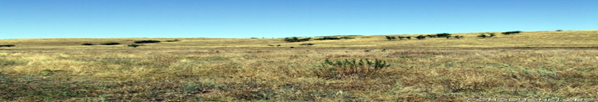 У ролях:
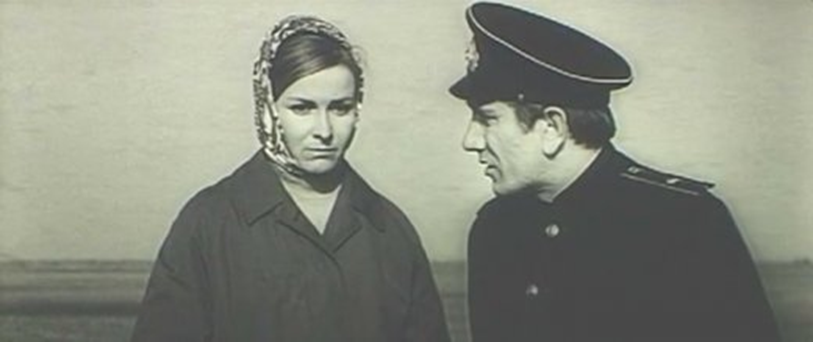 Армен Джигарханян, Маргарита Кошелєва, Іванка Миколайчук, Хельмут Калниньш, Володимир Олексієнко, Наталія Гебдовська, Тетяна Майдебура, Віталій Дорошенко, Костянтин Кульчицький, Євген Коваленко, Олександр Таран, Петро Філоненко
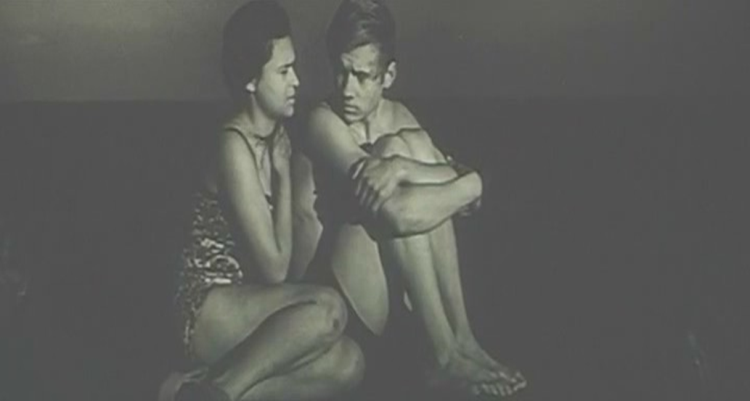 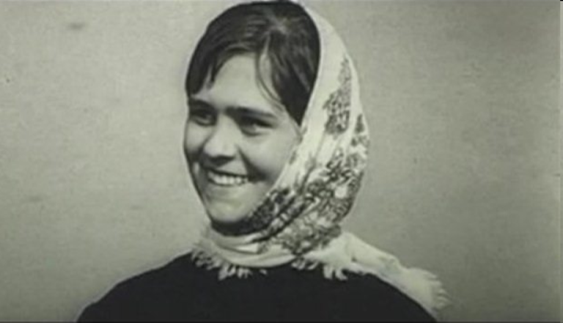 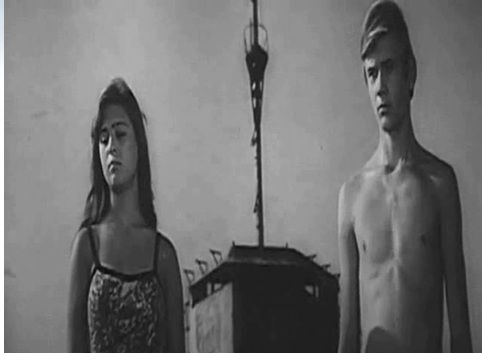 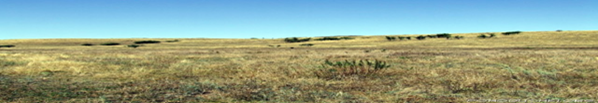 Твори О.Гончара:
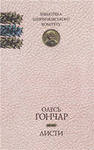 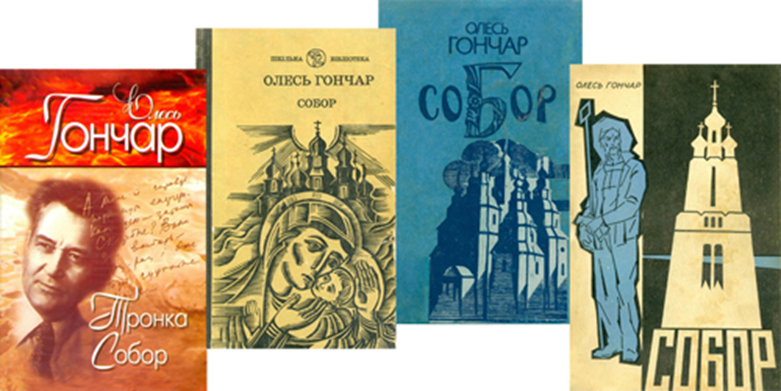 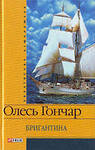 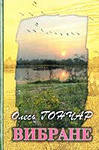 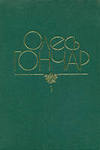 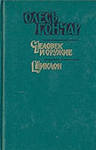 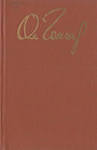 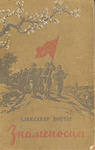 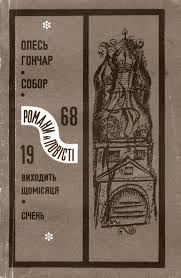 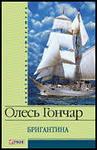 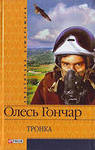 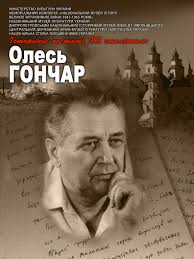 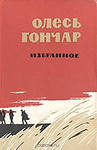 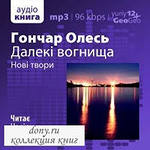 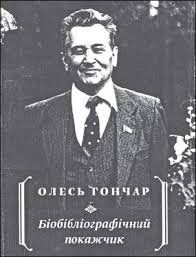 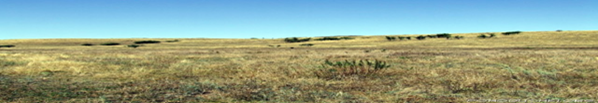 Тестові завдання:
З вибором однієї правильної відповіді:
1.Державу премію УРСР імені Т.Г. Шевченка в 1962 р.О. Гончар одержав за твір
А)  «Прапороносці»; Б)  «Собор»; В)  «Модри-Камінь»; Г)  «Циклон»; Д)  «Людина і зброя».
2.Хто з персонажів є героєм новели «Залізний острів»?
А) Єлька; Б) Микола; В) Тоня; Г) Вірунька.
3. У новелі «Залізний острів» головна героїня працює
А)вожатою у дитячому таборі; Б) чабаном у колгоспі; В)учителькою в школі; Г) продавцем у магазині.
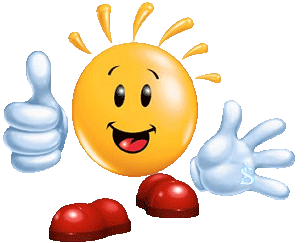 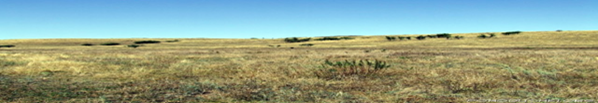 4.Головні герої творів О.Гончара:
А) представники влади; Б) прості люди;)
 В) історичні особи;) Г) видатні особистості.
5.Жанровий різновид твору «Тронка»:
А) історична повість; Б) соціальний роман; В) романтичне оповідання; Г) психологічна повість; Д) роман у новелах.
6.Думка про те, що гуманістичні цінності під загрозою цивілізаційних процесів, утверджуються у творі: 
А) «Залізний острів»; Б) «За мить щастя»; 
В) «Таврія»;  Г) «Перекоп».
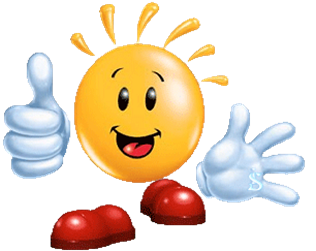 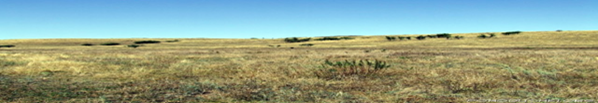 7. Новела «Залізний острів» є складовою роману
А) «Собор»; Б) «Тронка»; В) «Людина і зброя»; Г) «Циклон».
З вибором двох і більше правильних відповідей:
8.Героями новели «Залізний острів» є:
А) дід Горпищенко; Б) Віталик; В) Лукія Назарівна; Г) Тоня; Д) Кирило Заболотний.
9.Характер конфлікту в романі «Тронка» є:
А) соціальний; Б)побутовий; 
В) національний; Г) внутрішній; Д) морально-етичний.
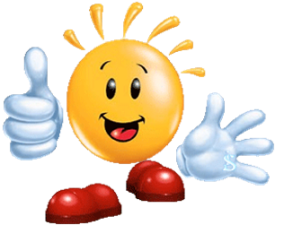 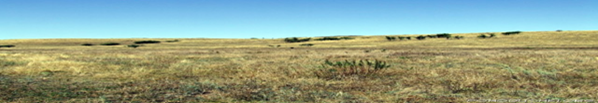 Завдання з відкритою відповіддю:
10.Темою новели-застороги «Залізний острів» є …
11.Новела — це …
 12.Пояснити назву новели-застороги «Залізний острів» із роману «Тронка» Олеся Гончара.
13.Кількість новел, що входять до роману «Тронка»?
14.Які образи-символи використав О.Гончар у новелі «Залізний острів»?
15. Яка роль новели «Залізний острів» у романі О.Гончата «Тронка»?
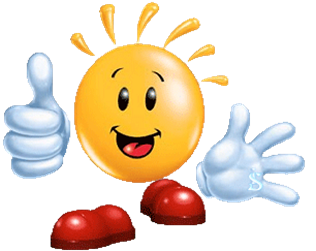